实验室安全信息牌                                     Laboratory safety information board
机电类 
一级
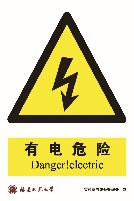 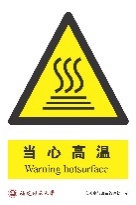 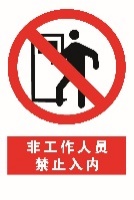 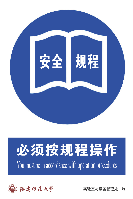 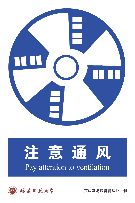 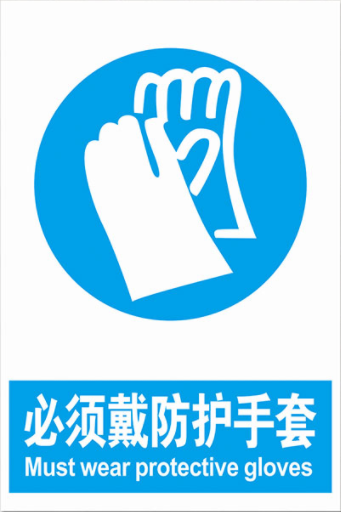 网络信息与实验管理中心
制
实验室安全信息牌                                     Laboratory safety information board
物理类 
二级
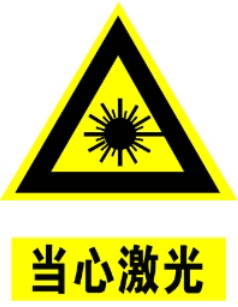 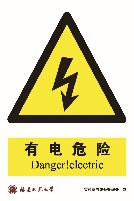 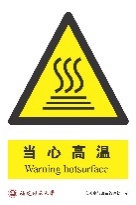 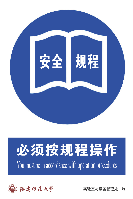 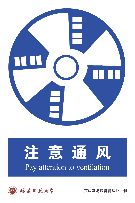 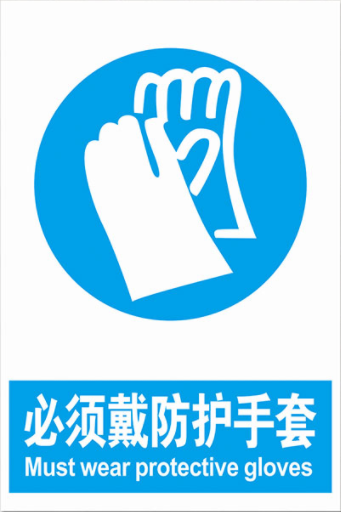 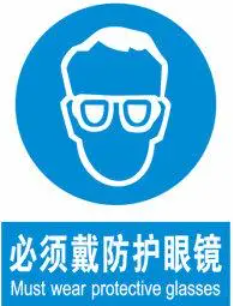 制
网络信息与实验管理中心
实验室安全信息牌                                     Laboratory safety information board
电子类 
三级
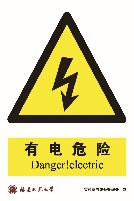 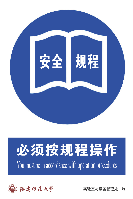 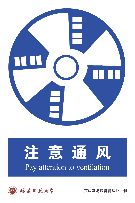 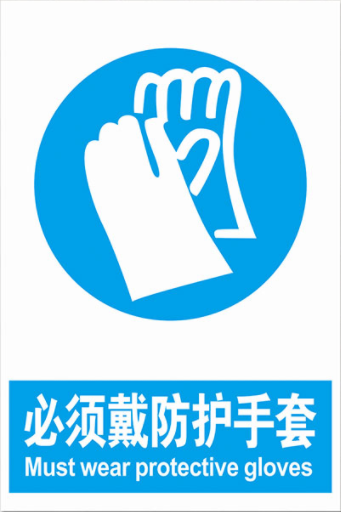 网络信息与实验管理中心
制
实验室安全信息牌                                     Laboratory safety information board
其他类 
四级
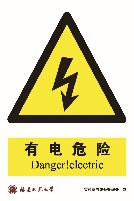 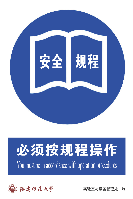 网络信息与实验管理中心
制